DoD Supply Discrepancy Reporting Process Review Committee Meeting
Mr. Ben Breen, 
DoD Supply Discrepancy Report Administrator, Defense Enterprise Data Standards Office (DEDSO)

November 29, 2023
AgendaSDR PRC Meeting – November 29, 2023
2
Approved DLMS Change 1240A
Mr. Ben Breen, 
DoD Supply Discrepancy Reporting Administrator, Defense Enterprise Data Standards Office (DEDSO)

November 29, 2023
ADC 1240A
This change requires DoD Components to appoint designated Process Review Committee (PRC)/Working Group (WG) representatives using official correspondence on Service/Agency letterhead.
DEDSO will retain official Letters of Appointment and review them annually to validate accuracy of primary and alternate appointments. When an appointment assignment changes, the Service/Agency is required to submit a new officially signed letter to the DEDSO designating the new representative(s). 
This change also requires DoD Components to respond to requests for formal review of PDCs by using the comment matrix.
4
5
WebSDR Metrics and Proposed Status Codes
Mr. Ben Breen, 
DoD Supply Discrepancy Report Administrator, Defense Enterprise Data Standards Office (DEDSO)

November 29, 2023
WebSDR MetricsProposed Status Codes to Define Current Status of SDR
7
WebSDR MetricsProposed Status Codes to Define Current Status of SDR
8
WebSDR MetricsProposed Status Codes to Define Current Status of SDR
9
10
DAAS WebSDRAPI Modernization
Mr. Sean Humenansky
Defense Automatic Address System November 29, 2023
11
WebSDR / DAAS API
As part of the overall DLA efforts for modernization, WebSDR is pursuing API options for external customers
Initial API project – Attachment Requests
SDR team has had preliminary discussions with the DAAS API team in October 2023 and is also getting access to the DAAS API environment
Attachment delivery can be affected by various issues upstream.  Allow end-systems to request missing attachment files from WebSDR
Rest API POST request initiated to WebSDR.  Delivery through existing DAAS GEX Attachment transmission processes
Instead of attempting to cover every scenario, allow end-systems when the attachment is needed or missing, ask for it via an API call
12
WebSDR / DAAS API
Other potential API options
Transactional Processes
Instead of a complete 842 A/R transaction, only a small set of that info is needed to trigger events
842 A/R – Disposition Code 936 – Request for Original
842 A/R – Disposition Code 504 – Forwarding of SDR
Information Requests/Queries
WebSDR Control Number – send system control number and get back the WebSDR control number
SDR Status – get WebSDR status for an SDR by control number
Reporting Options
Expanding canned reports into real-time on-demand data calls with varying data constraints
13
14
DLA Service Portal DEDSO Request
Ms. Amy Zink
Data Standards and Implementation Administrator, 
Defense Enterprise Data Standards Office (DEDSO)

November 29, 2023
15
DEDSO New Support Request Process
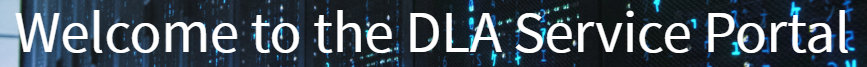 New DEDSO Request Process launch early CY24 in DLA Service Portal 
Defense Logistics Management Standards Request Tile in the Portal will support:
Requests for Training
Requests for Change (PDC Process)
Requests for Information
16
DEDSO New Support Request Process
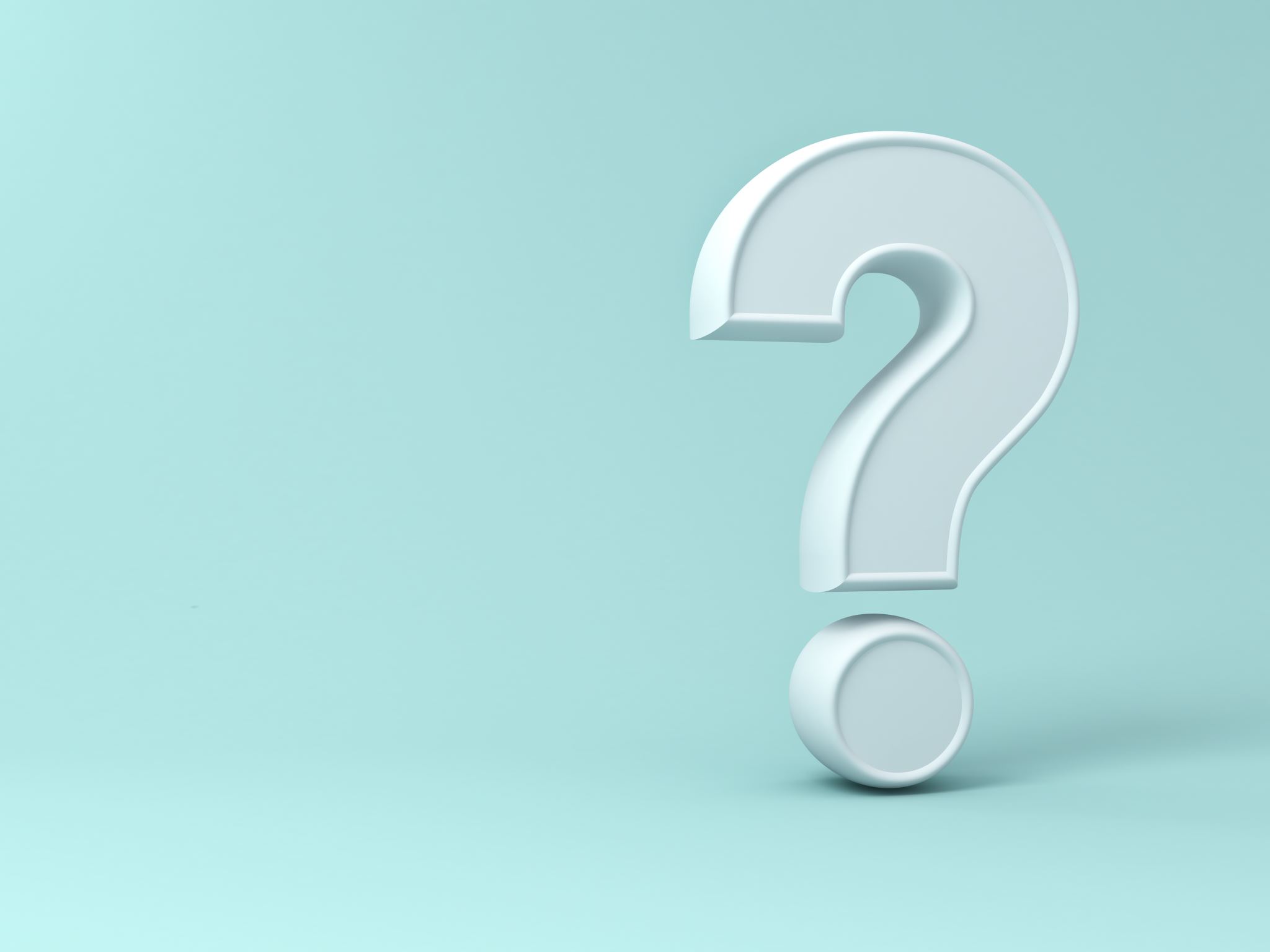 Why a Defense Logistics Management Standards Request Tile?
Improve project tracking
Provide better project coverage
Enable strategic prioritization
Help DEDSO get the resources it needs to provide you with timely, effective support!
17
DLA Service Portal Account Access
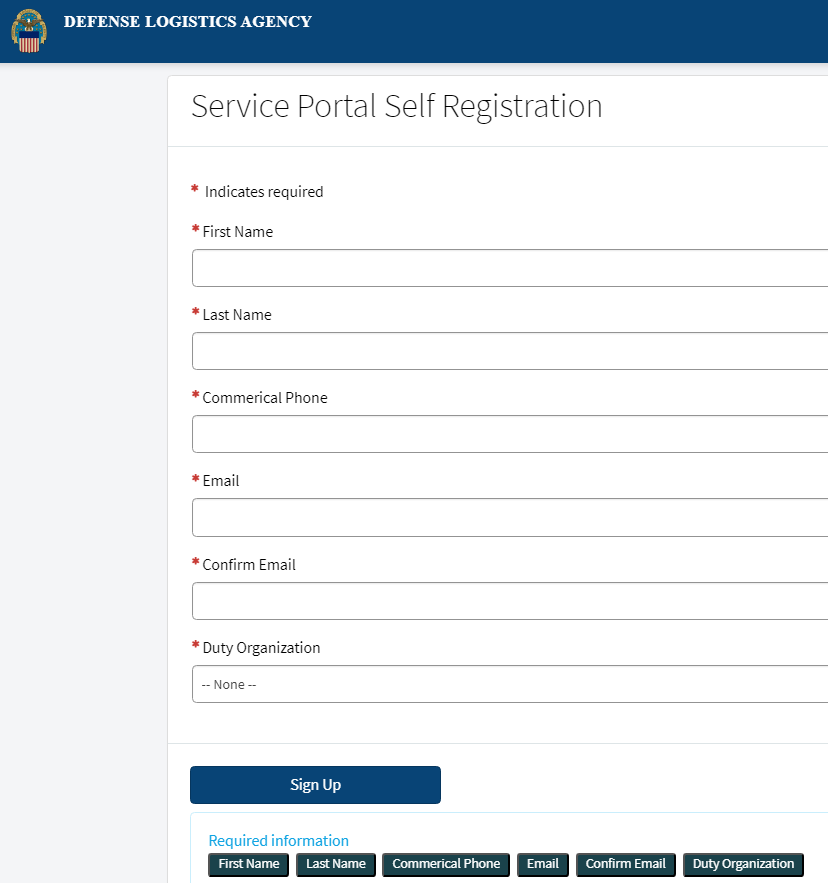 Register for a DLA Service Portal Account
User Registration - Defense Logistics Agency (servicenowservices.mil)
Contact DEDSO if you have any issues registering (amy.zink@dla.mil)
18
DLA Service Portal Access
Detailed instructions, training, and support for accessing the Defense Logistics Management Standards Tile will be provided to the PRC community prior to and with deployment
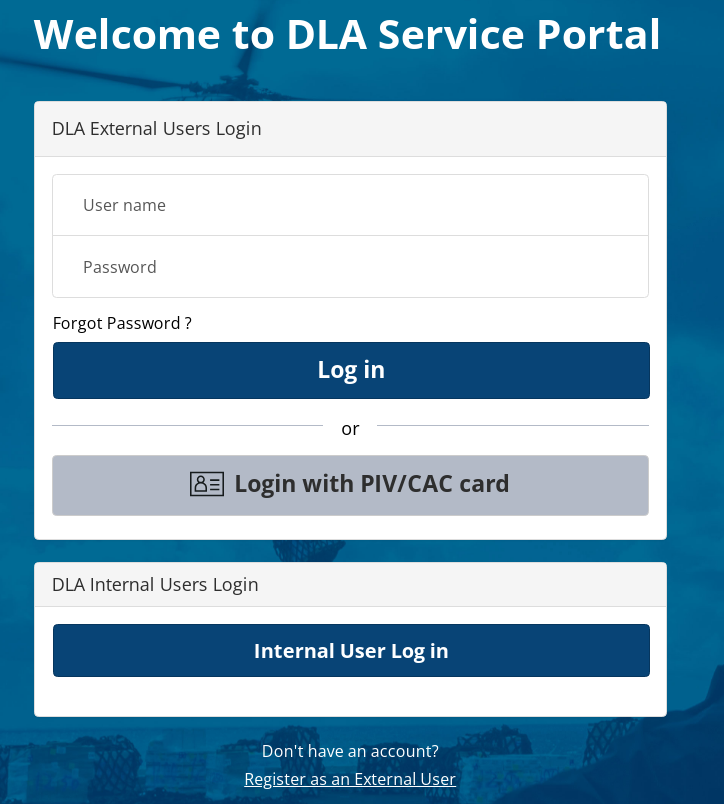 ITSM Landing Page - Defense Logistics Agency (servicenowservices.mil)
19
20
DoD Supply Data Dictionary
Ms. Amy Zink
Data Standards and Implementation Administrator, 
Defense Enterprise Data Standards Office (DEDSO)

November 29, 2023
21
Data Dictionary
DoD Supply Data Dictionary
DEDSO definition
Scope
Methodology
Way Ahead
22
Data Dictionary
DEDSO’s definition:
Uses business terms 
Utilizes a standard naming convention for the data elements
Provides information on data elements
Identifies Authoritative Data Sources
Remains system agnostic
Example:
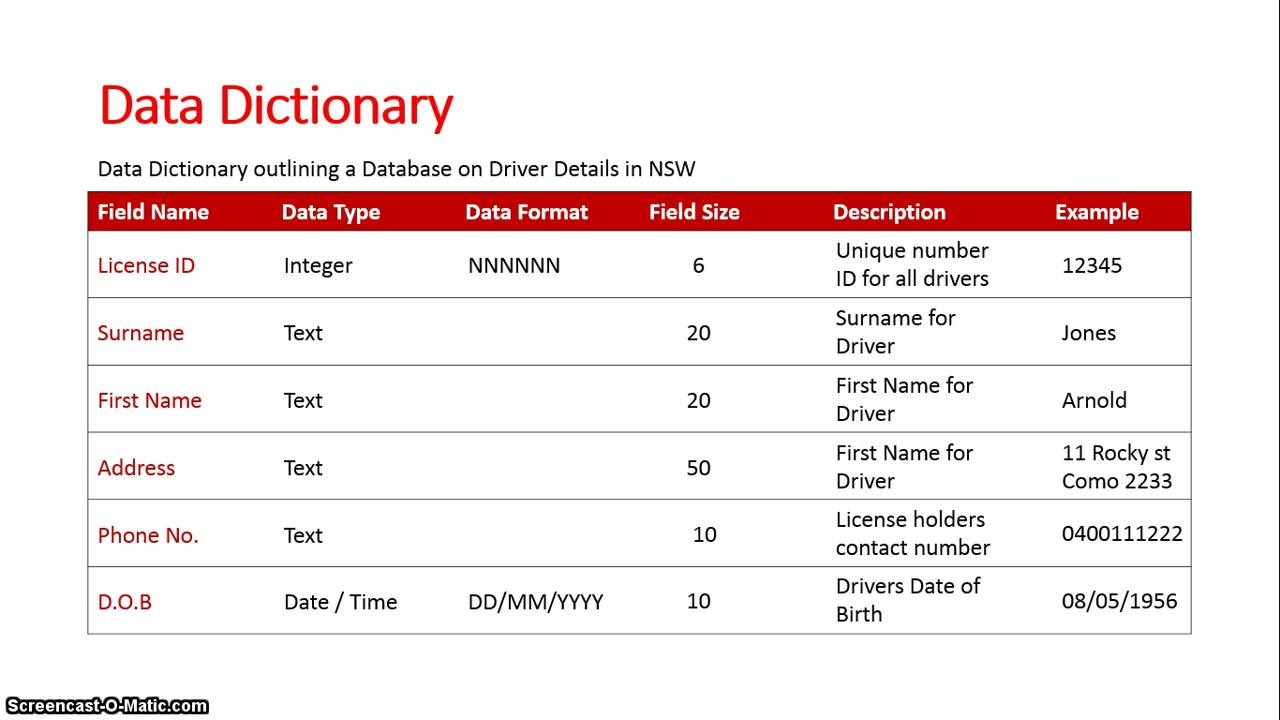 23
23
[Speaker Notes: We don’t need their system information. This is system agnostic]
Scope
Primary Areas – basis of data dictionary
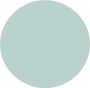 Secondary Areas
24
Methodology
Road to a Data Dictionary
Analyze Data Elements
Validate Results
Inventory Data Elements
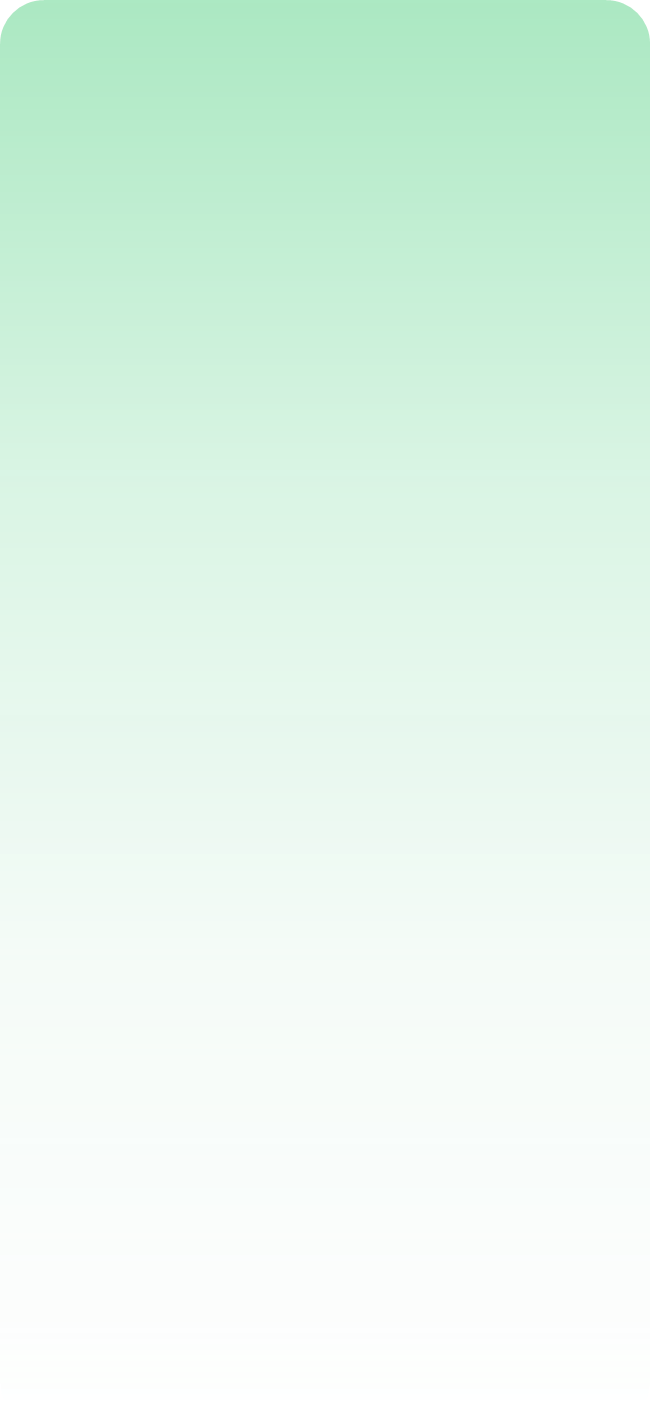 FEEDBACK
FEEDBACK
FEEDBACK
Validate  with steward
Shared elements
Review element
Next Steps
Harmonize across DoD
Element steward
Code list/ meta data
Validate metadata
Peer dictionaries
Authoritative source
Define Core
Define metadata
25
Way Ahead
What we need from the SDR/PQDR PRC 
Review the DoD Data Dictionary
https://www.dla.mil/Portals/104/Documents/DLMS/Committees/DD/DEDSO_Data_Dictionary.xlsx
Provide input to DEDSO
The Data Dictionary is system agnostic 

Suspense Date
January 19, 2024
Contact DEDSO if you would like a walkthrough meeting (DEDSODD@dla.mil)
26
[Speaker Notes: Provide what’s wrong, right, missing, extraneous. This is only version 1.0]
27
Closing Comments/Action Items
Action Items
Closing remarks
Upcoming PRC Meetings:
ADC 1244B  January 17th, 2024
Supply PRC- March 20th, 2024
28